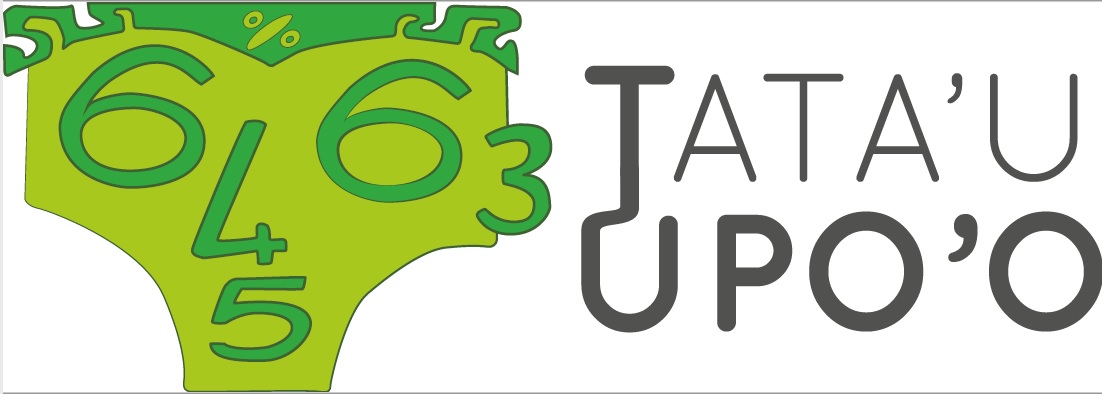 2023
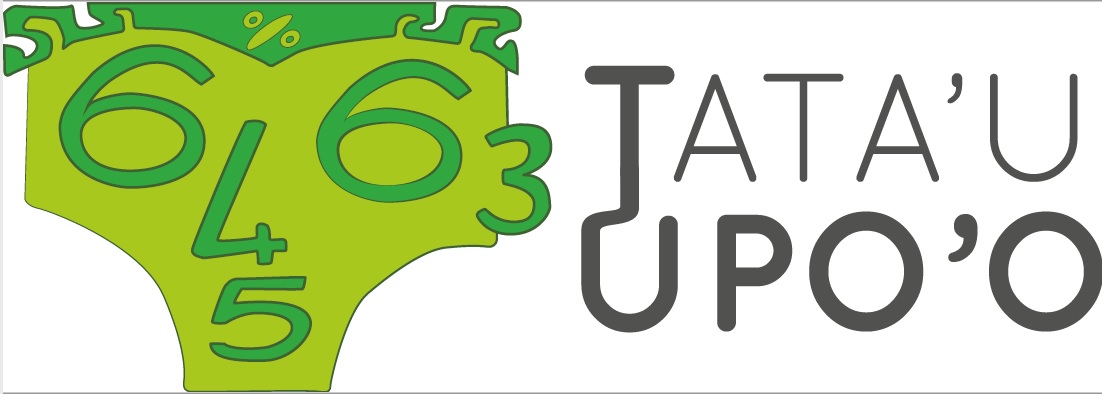 Sujet de qualification des classes de 5e
Bonne chance à tous !
A vos stylos,
Prêts,
Partez!
Appuyer sur Entrée pour démarrer le questionnaire minuté
1.
15 s
2023 + 68
2.
15 s
84 + 38 + 16
3.
Combien y a-t-il d’étoiles ?
15 s
4.
20 s
Donner le périmètre de cette figure.
4 cm
5.
20 s
Dans 45 minutes, il sera 10h35.
Quelle heure est-il?
6.
10 s
7 × 6
7.
15 s
30 × 200
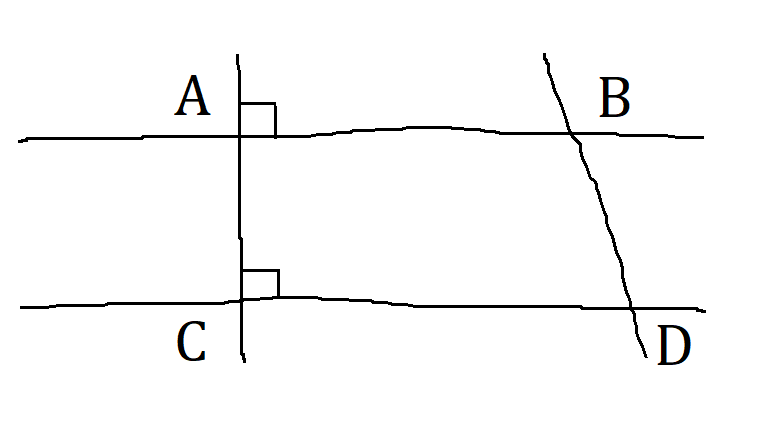 8.
20 s
On peut affirmer que les droites (AB) et (CD) sont …
9.
15 s
2 + 2×4 + 4×4
10.
30 s
Que dira Scratchy à la fin du script
Si on choisit de donner la valeur 4 ?
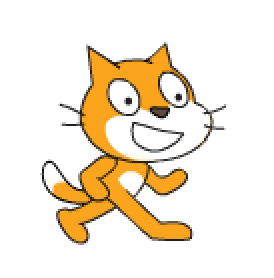 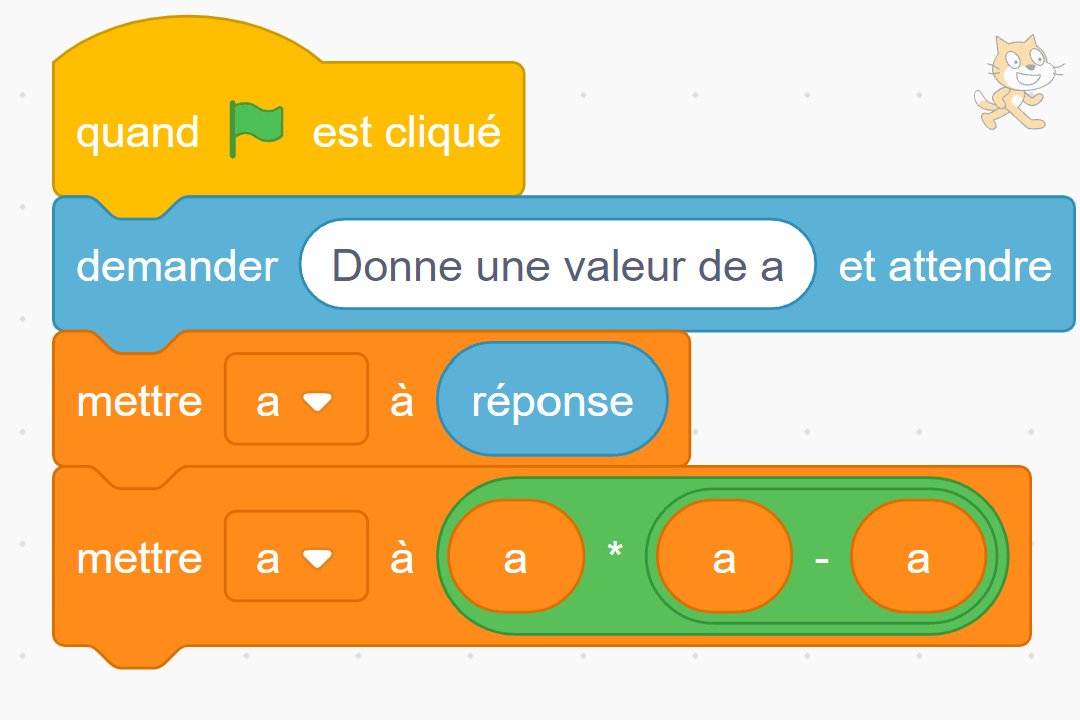 11.
20 s
Quelle est la mesure de l’angle y O z ?
x
y
25°
O
60°
z
12.
20 s
Calculer :

2×13 + 4×13 - 5×13 + 9×13
13
15 s
Donner l’écriture décimale de
2023/100
14
14 s
7 + 7 – 7 + 7 – 7 + 7 – 7 + 7 – 7 + 7
15
30 s
Donner l’aire de cette figure.
4 cm
16
30 s
Il faut 150 g de beurre pour faire 5 cookies.
Quelle quantité en faut-il pour en faire 4 ?
17.
25 s
Quelle valeur prend la cellule B1
quand on tape entrée?
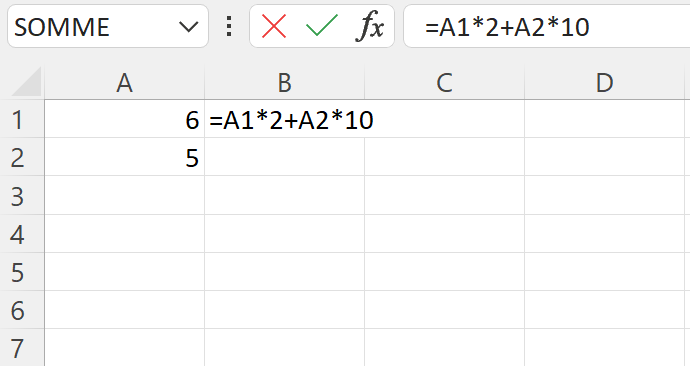 18.
25 s
Quelle est la mesure de l’angle x O t ?
z
t
y
u
x
O
19.
30 s
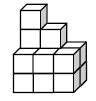 Combien y-a-t-il de petits cubes dans cette construction ?
20.
10 cônes de signalisation sont placés en ligne droite,
espacés de 2m chacun.Quelle distance y a-t-il entre le premier et le dernier ?
40 s
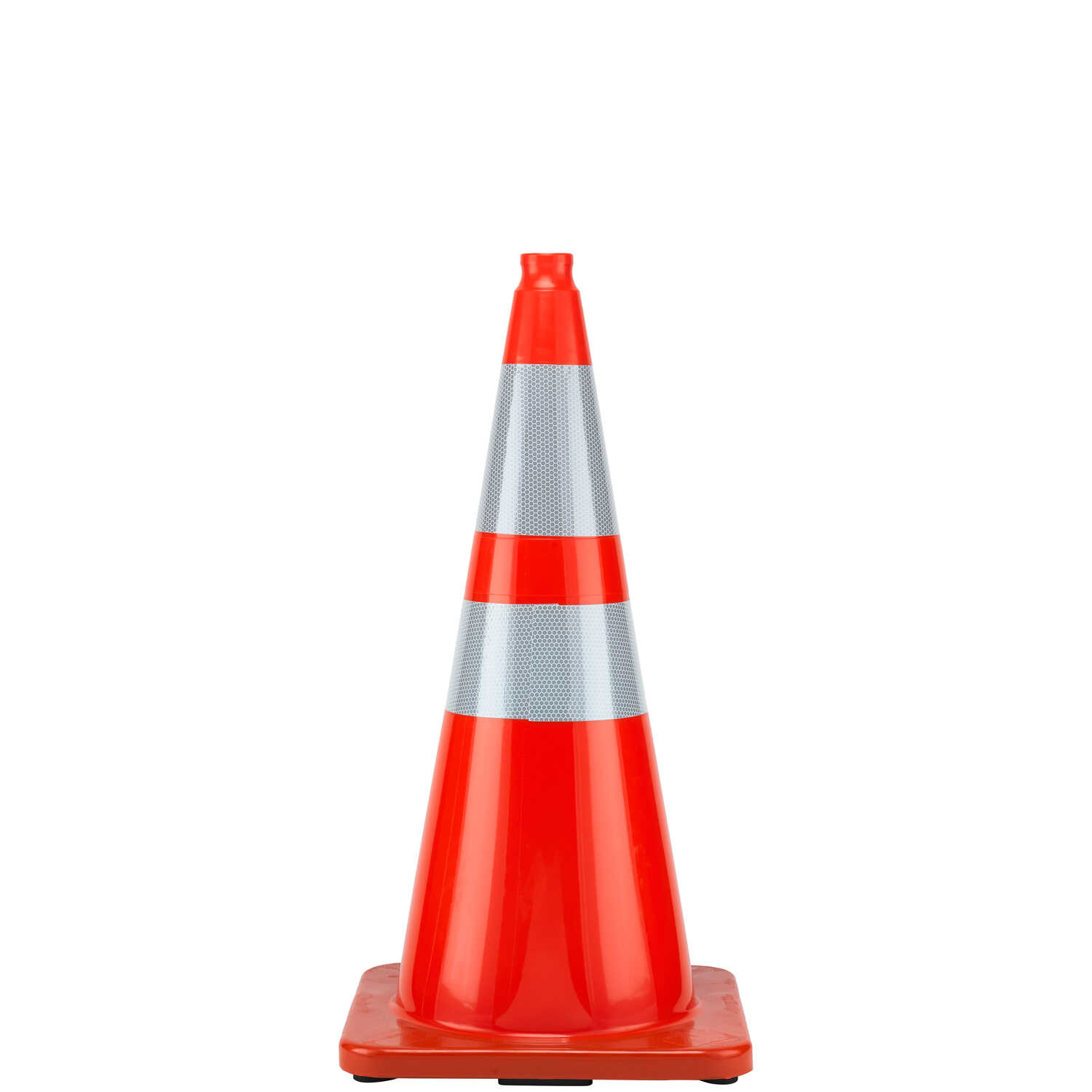 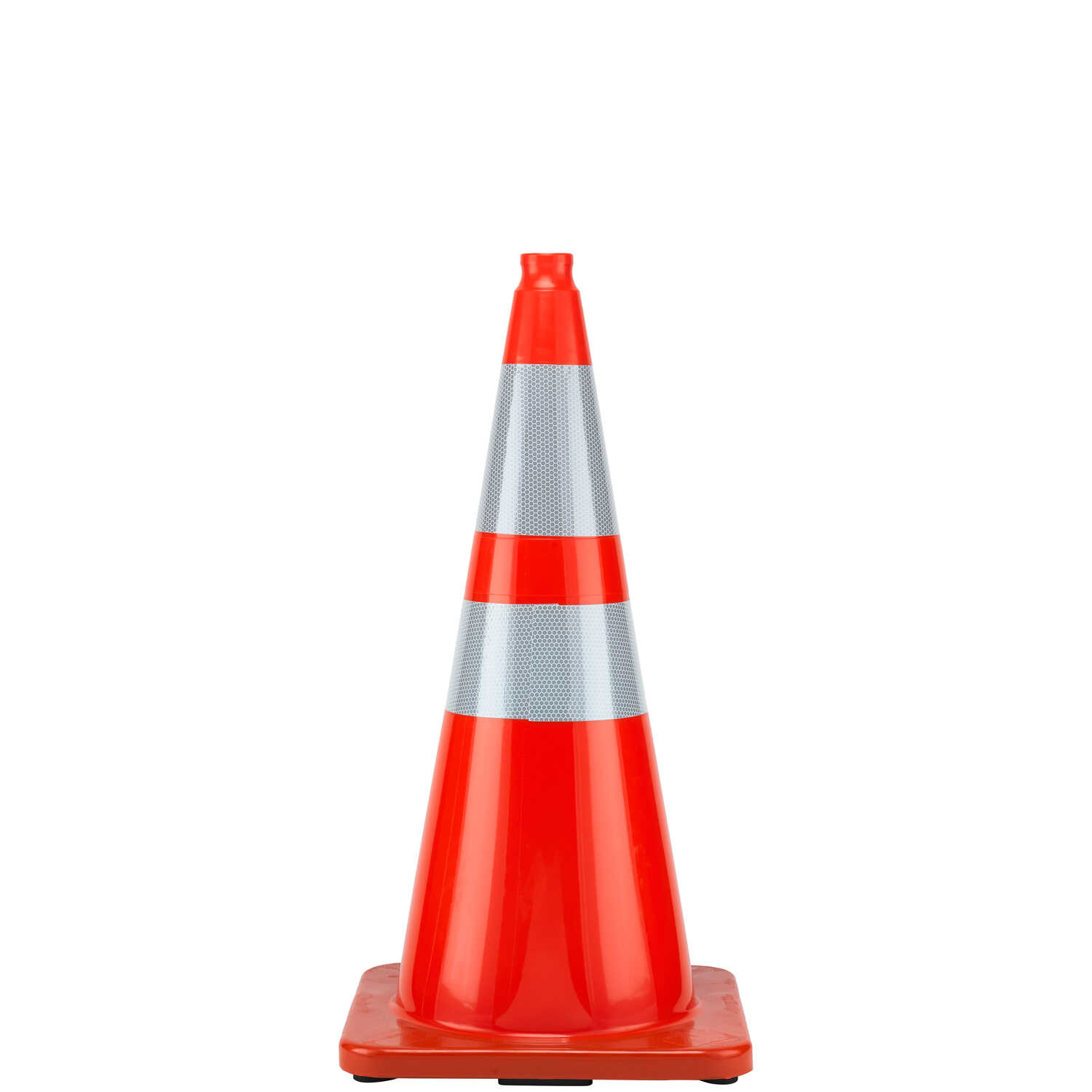 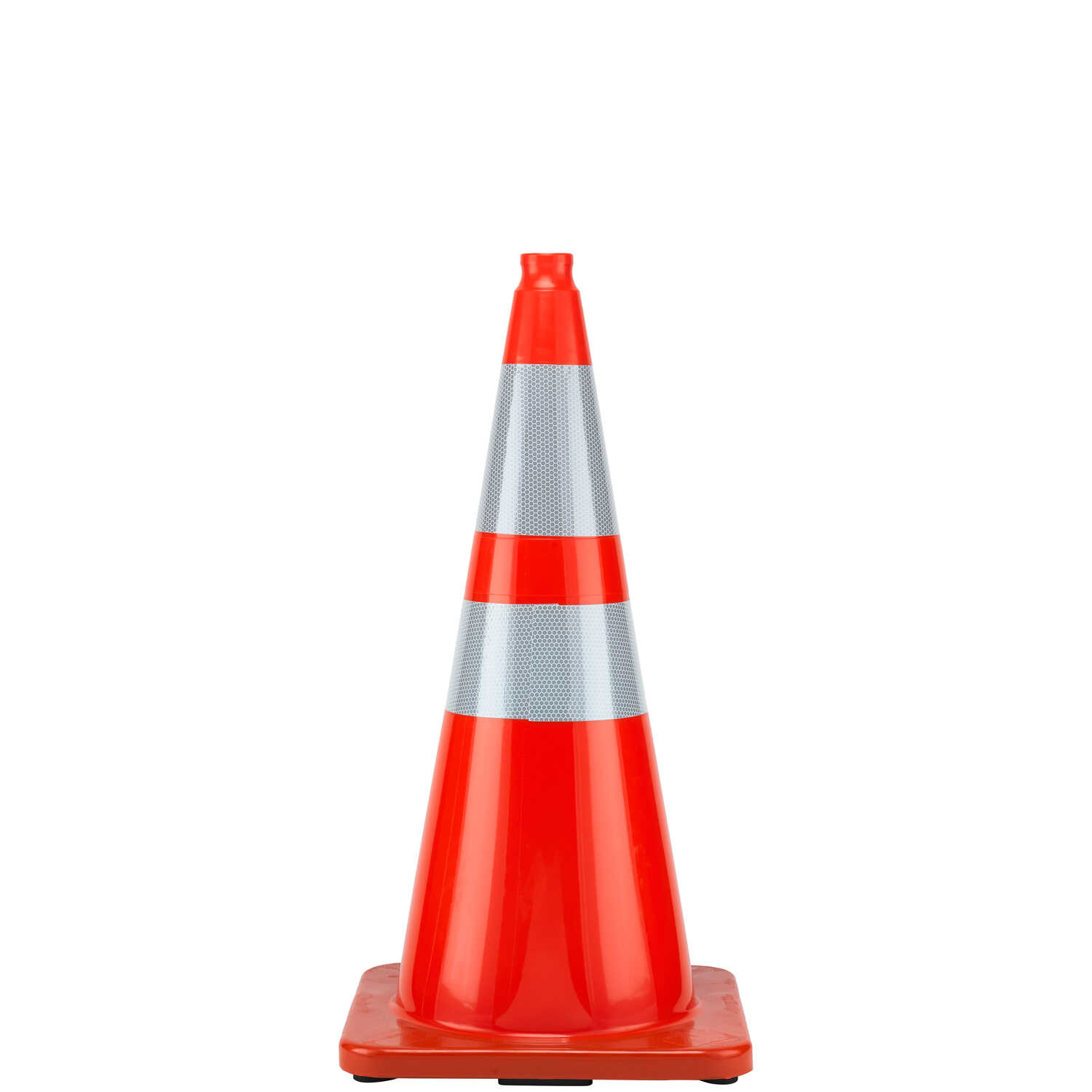 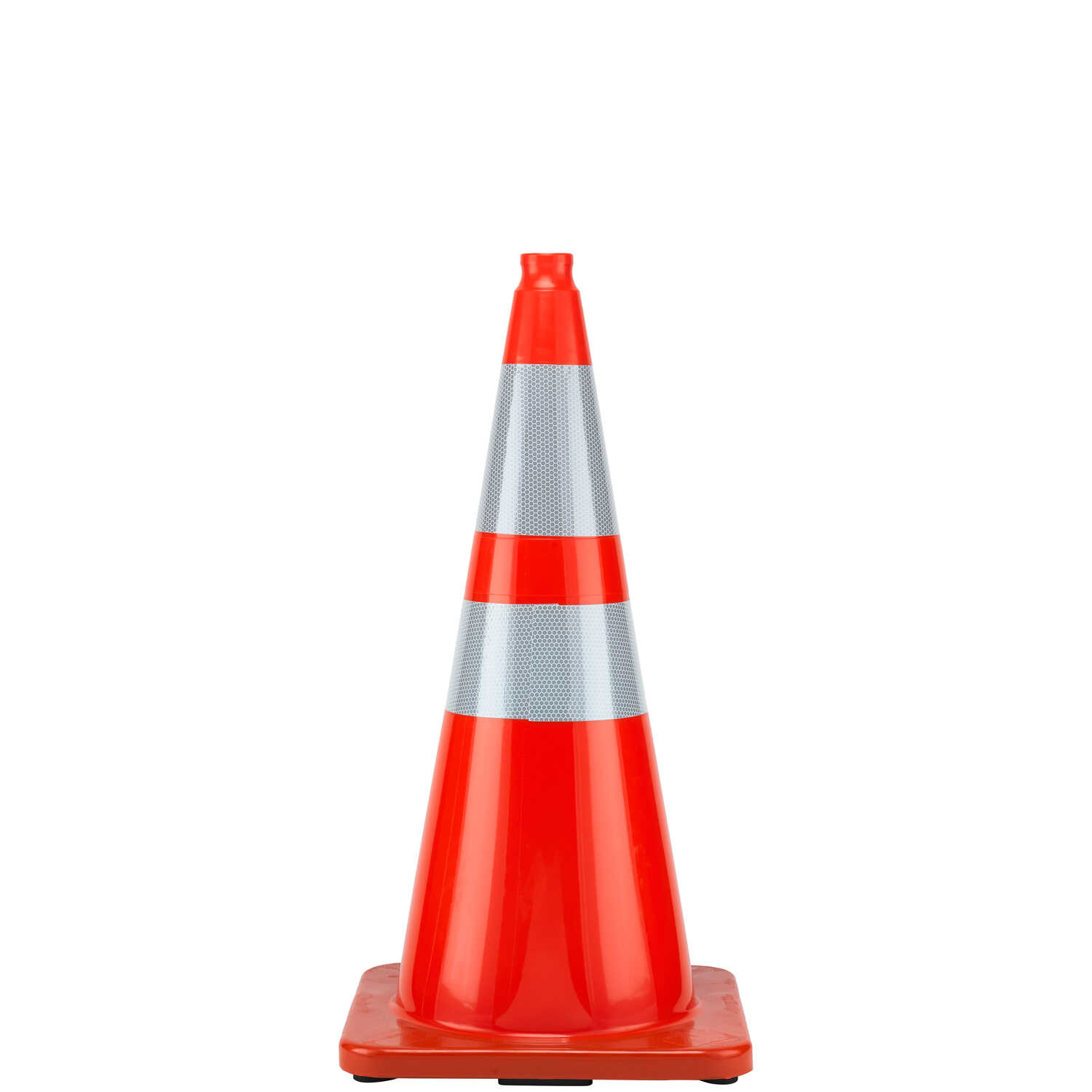 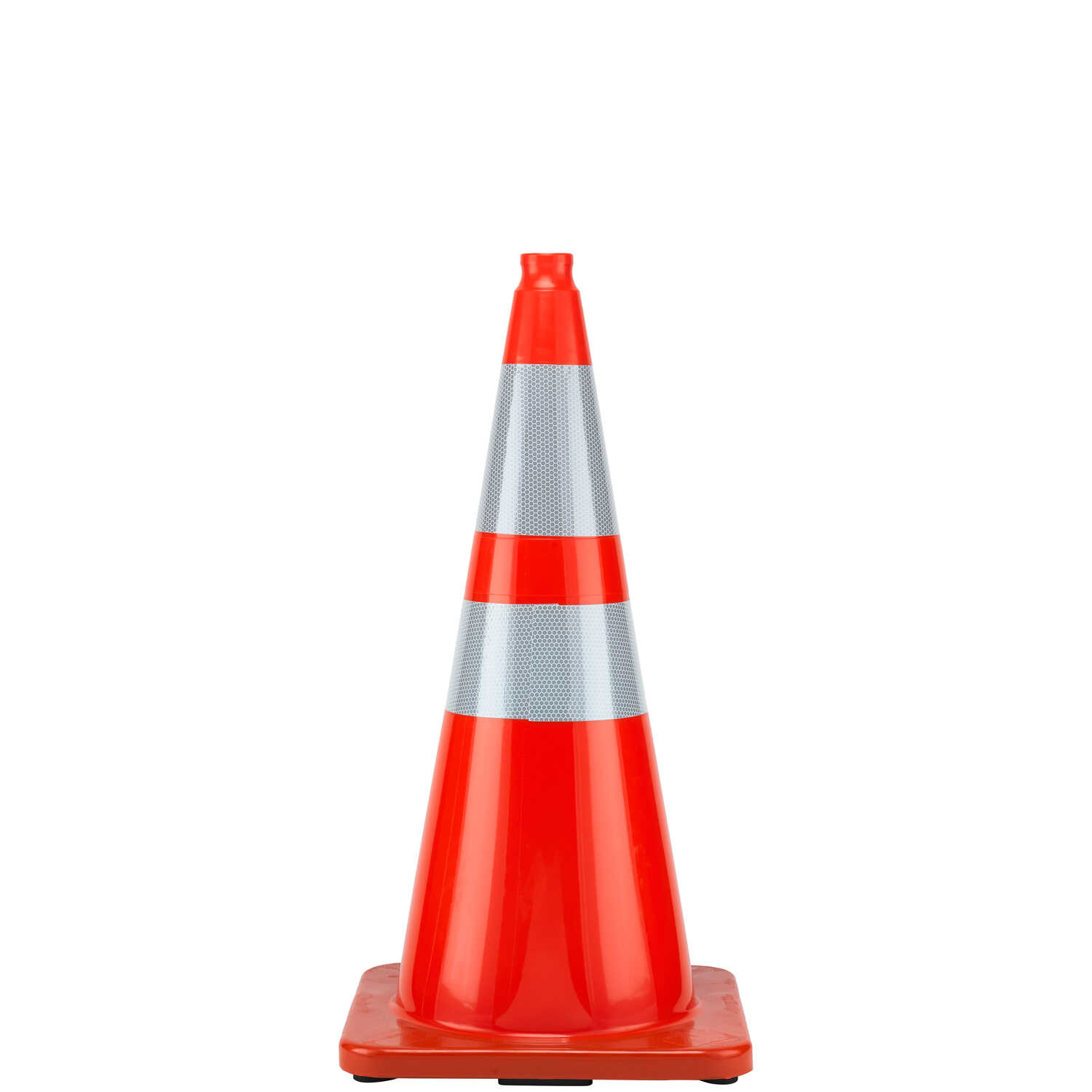 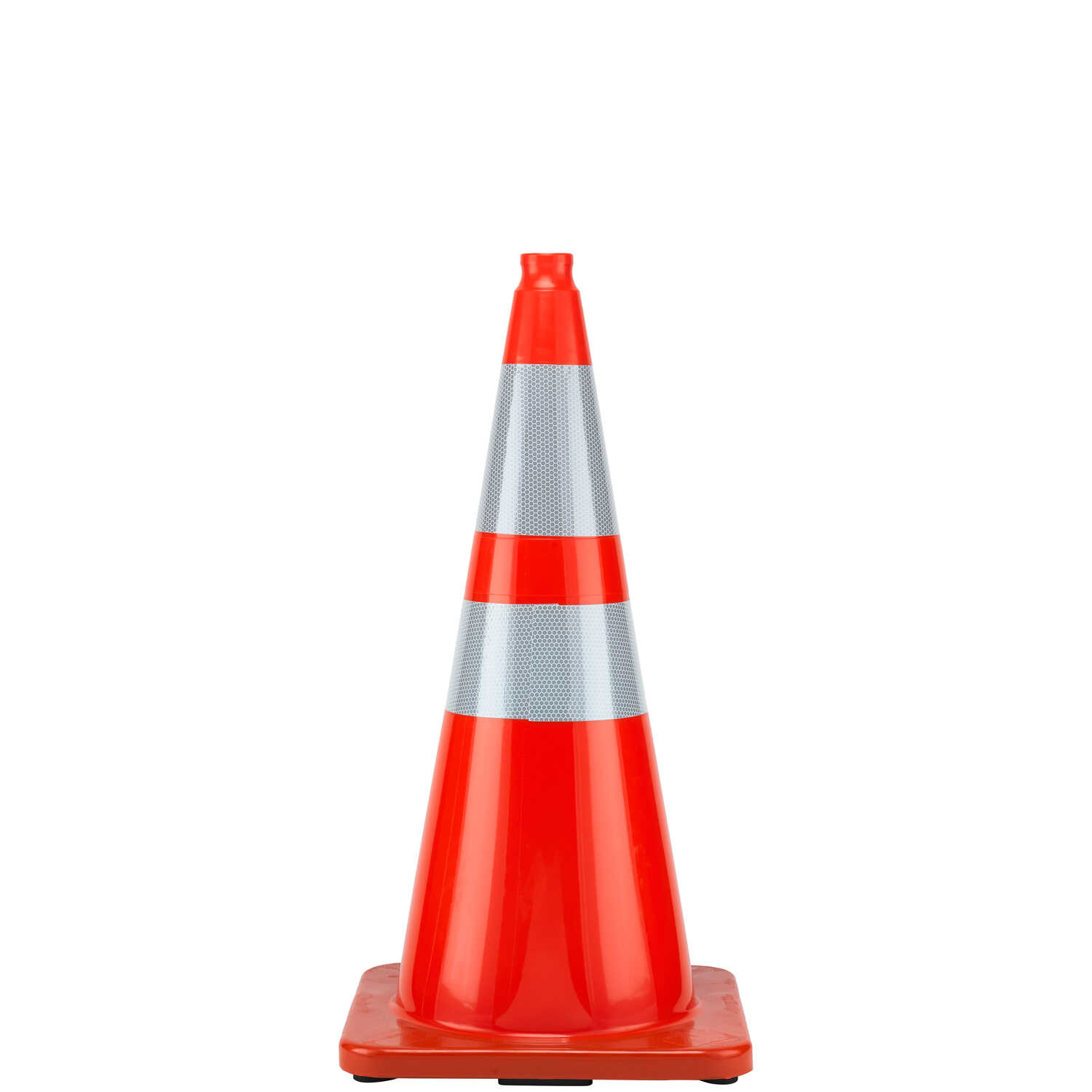 L’équipe
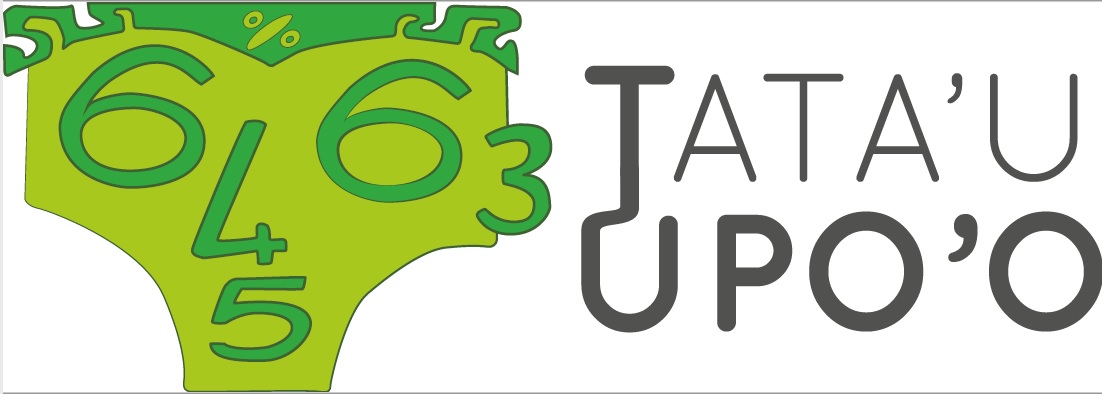 vous remercie et vous souhaite une bonne fin de  journée.